Espace
1
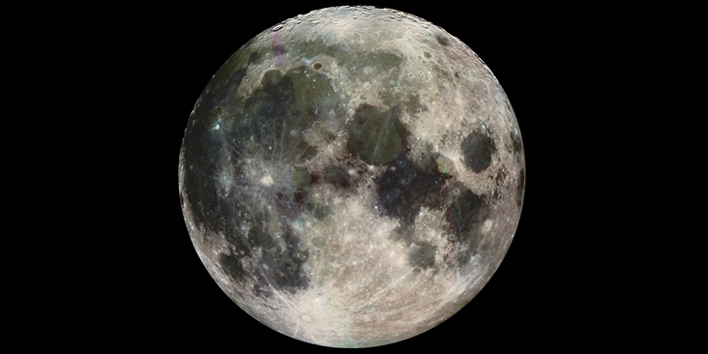 MOON TASK
23-Jan-17
Espace Skills Course
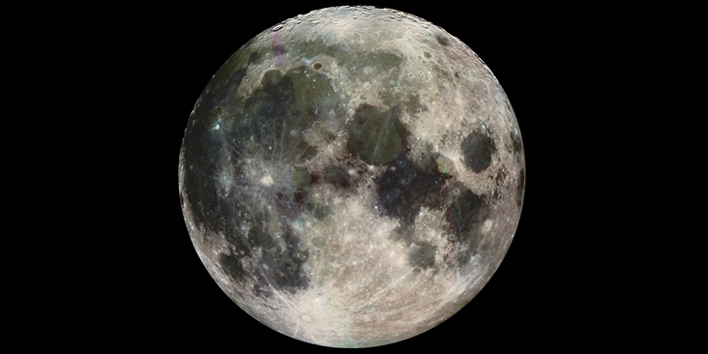 Page 2
MOON TASK
You are a member of a space crew originally scheduled to rendezvous with a mother ship on the lighted surface of the moon. However, due to mechanical difficulties, your ship was forced to land at a spot some 200 miles from the rendezvous point.
23-Jan-17
Espace Skills Course
3
Where am I?
https://www.youtube.com/watch?v=nzkns8GfV-I
http://www.google.co.uk/moon/
23-Jan-17
Espace Skills Course
Page 4
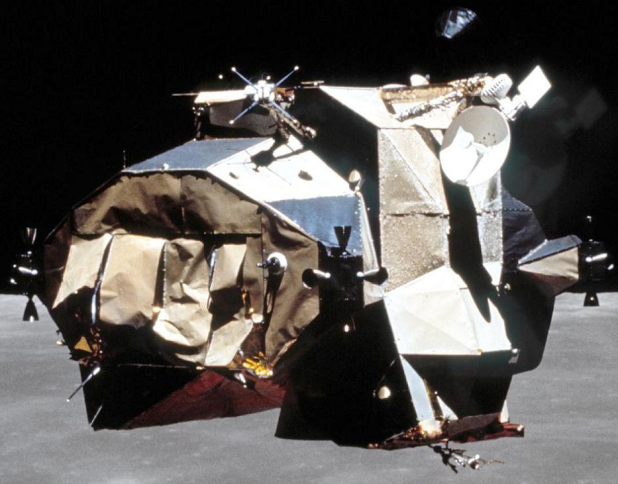 MOON TASK
During re-entry and landing, much of the equipment aboard was damaged and, since survival depends on reaching the mother ship, the most critical items available must be chosen for the 200-mile trip.
23-Jan-17
Espace Skills Course
Page 5
MOON TASK
Below are listed the 15 items left intact and undamaged after landing. Your task is to rank order them in terms of their importance for your crew in allowing them to reach the rendezvous point. 
Place the number 1 by the most important item, the number 2 by the second most important, and so on through number 15 for the least important.
23-Jan-17
Espace Skills Course
Page 6
Translation
Use a dictionary to find out the what you have available.
Now choose which items you would take and what to leave, ranking your items 1-15
23-Jan-17
Espace Skills Course
Page 7
1. Une boîte d’allumettes
2. Des aliments concentrés
3. 50 mètres de corde en nylon
4. Un parachute en soie
5. Un appareil de chauffage fonctionnant sur l’énergie
solaire
6. Deux pistolets calibre 45
7. Une caisse de lait en poudre
8. Deux réservoirs de 50 kg d’oxygène chacun
9. Une carte céleste des constellations lunaires
10. Un canot de sauvetage auto-gonflable
11.Un compas magnétique
12. 25 litres d’eau
13. Une trousse médicale avec seringues hypodermiques
14. Des signaux lumineux
15. Un émetteur-récepteur fonctionnant sur l’énergie
solaire (fréquence moyenne)
23-Jan-17
Espace Skills Course
8
23-Jan-17
Espace Skills Course
Page 9
Box of matches 
Food concentrate 
50 feet of nylon rope 
Parachute silk 
Portable heating unit 
Two .45 caliber pistols 
One case of dehydrated milk 
Two 100 lb. tanks of oxygen 
Stellar map 
Self-inflating life raft
Magnetic compass 
 25 litres of water 
 Signal flares 
 First aid kit, including injection needle 
 Solar-powered FM receiver-transmitter
23-Jan-17
Espace Skills Course
Page 10
Scoring:
For each item, mark the number of points that your score differs from the NASA ranking, then add up all the points. Disregard plus or minus
differences. The lower the total, the better your score.
23-Jan-17
Espace Skills Course
Page 11
0 - 25 excellent
26 - 32 good
33 - 45 average
46 - 55 fair
56 - 70 poor –
- suggests use of Earth-bound logic
71 - 112 very poor
– you’re one of the casualties of the space program!
23-Jan-17
Espace Skills Course
Page 12
Scoring
How well did you translate the words? 
Score 10 points for every word or phrase correctly translated.
23-Jan-17
Espace Skills Course